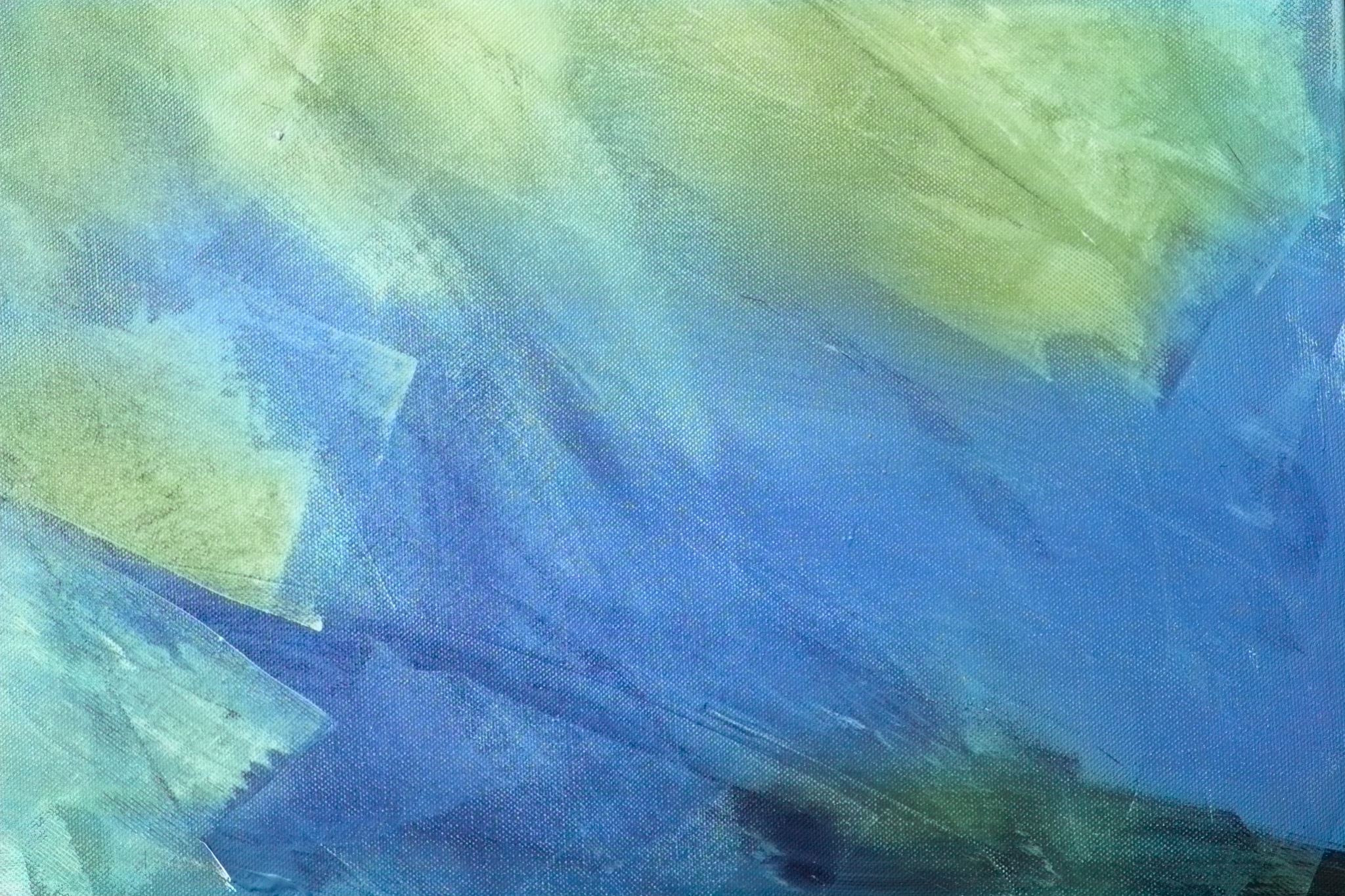 Composition in Painting:A focus on my students still life paintings in oil, painted from direct observation only
By
David Edward Harmon 
Applicant
Artist quotes regarding composition:

It is all about composition- Paul Cezanne

And after drawing comes composition. A well-composed painting is half done-Pierre Bonnard

I have always had the feeling that thoughts, ideas and emotions can penetrate just like an arrow-they go straight through to that inner wall of composition.-Dusti Bonge

Composition, the aim of which is expression, alters itself according to the surface to be covered. If I take a sheet of paper of given dimensions, I will jot down a drawing which will have a necessary relation to its format.-Henri Matisse

I think a painter must be influenced by what he sees, all the time or even by what he conceives is around him.... I'm terribly visual minded.." -Helen Lundeberg 

I can become obsessed with every mark and brushstroke on the canvas. As if every mark is a note of music and they all must come together to be coherent, like a symphonic composition – and then it will sing the song I want to sing. -Suzy Murphy
Thumbnail sketches like these can help you understand your selected objects and compose them in a free and gestural manner.
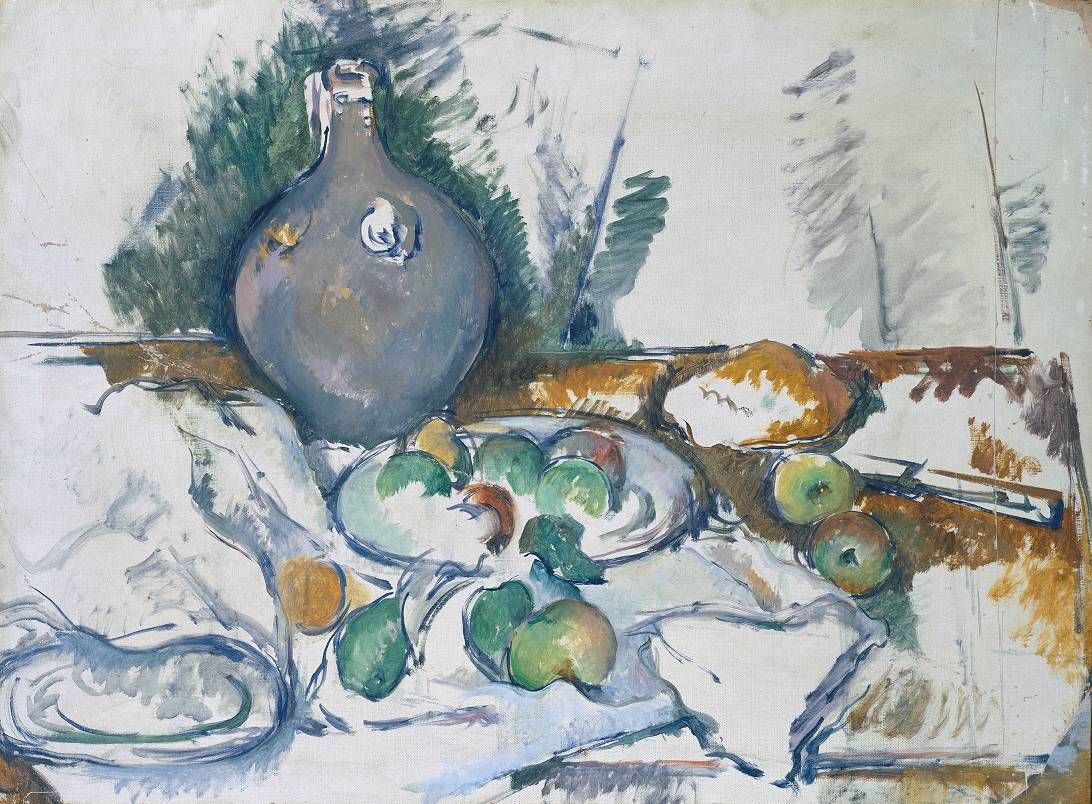 Next, you will want to sketch your selected composition in charcoal ,pencil or even oil onto your painting ground which is usually stretched canvas .The image to the right is a painting by the French Post Impressionist, Paul Cezanne, entitled Water Jug, oil on canvas, 1892. He had used this gestural approach using a brush to compose this tabletop set up.
It is advisable to start with a grisaille painting ,which means painted in black and white oils such as ivory black and titanium white. This will aid you in your compositional decisions without color concerns. Think of still life painting as a lab experiment, whereby ,you are free to explore compositional options. The painting on the right features strong perspective angles and a mix of value or tonal contrast. Your composition may be either a square or rectangular format.
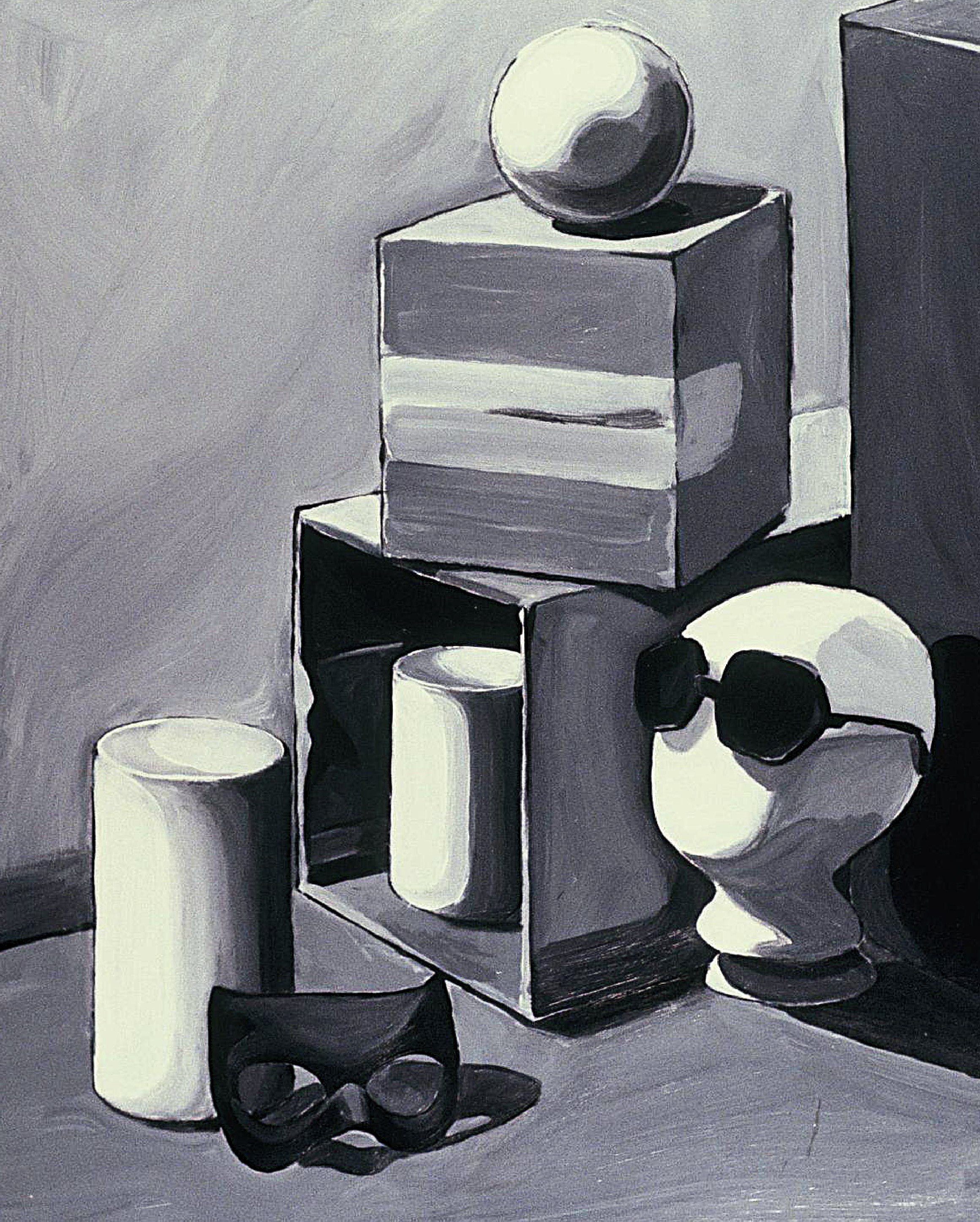 Here is yet another grisaille painting, but a more complex one and a larger compositional format of 30” x 40”.The student incorporated overlapping objects in a rhythmic  sequence.
In this student work, we see a limited palette painting which cleverly reveals oil painting  supplies including oil paint palette knife, palette, thinner, brushes and linseed oil .Note the reflections in the thinner can!
An earth tone painting is a logical step for the student to transition from the grisaille black and white to one  incorporating earth tones such as  burnt umber, burnt sienna and yellow ochre. Phenomena such as reflection may be studied as shown in this painting 2 vanitas theme still life.
Another approach is the earth tone painting with the figure and  interior spatial  theme. This allows earth tones such as burnt  and raw umber, burnt sienna and yellow ochre  to provide a sense of color without committing to full blown or a  committed  color composition.
Now, you are ready to add more color, and immerse yourself in your personal painting of a still life as you can see in the following paintings from my painting 1-2 classes, where color and composition are fused together …
This painting  is an effective composition of balance and counterbalance. It is  painted both confidently and gesturally. Note the solidity of the objects accented with light creating the illusion of three dimensionality and the transparent effect of the oil lamp!
A personal still life in a shadow box, which is used to provide a self contained space  for a composition. The student composed their own objects to paint using primary and secondary colors. Notice the effective blending of the worn-out converse tennis shoes!
In conclusion, we have a complex  color composition featuring drapery folds, primary and secondary colors and strong shadows. Color controls the composition with a large range of color  throughout the painting. This an ultimate  goal you will want to achieve as you advance  in your personal work. Thank you!